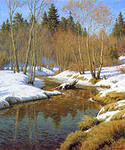 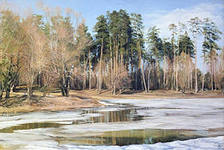 Неживая природа весной
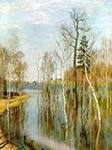 Выполнила:
Ученица 2 класса
Исакова Женя
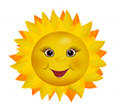 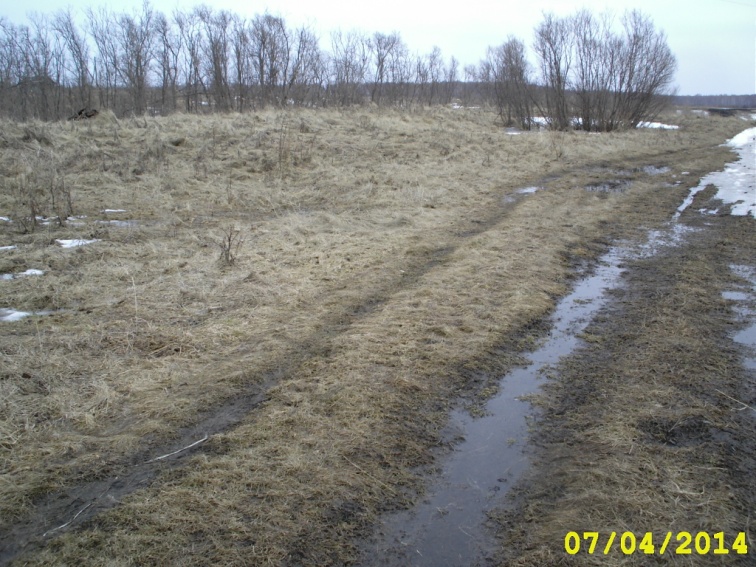 Если речка голубая 
Пробудилась ото сна
И бежит, в полях сверкая,-
Значит к нам пришла…
Если снег везде растаял,
И трава в лесу видна,
И поёт пичужек стая,-
Значит к нам пришла…
Если солнце разрумянит
Наши щёки докрасна,
Нам ещё приятней станет,-
Значит к нам пришла …
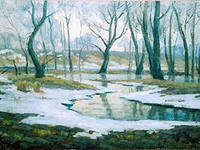 весна
01.04.2018
http://aida.ucoz.ru
2
В гости к Весне
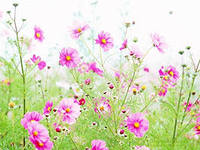 Какое оживление (какие изменения) происходят
 в природе весной и почему?
Здравствуй, матушка весна всем красна!
01.04.2018
3
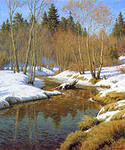 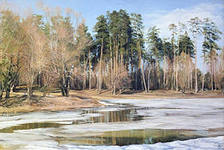 Неживая природа весной
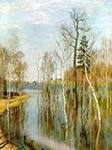 Выполнила:
Ученица 2 класса
Исакова Женя
Назовите весенние месяцы.
МАРТ
АПРЕЛЬ
МАЙ
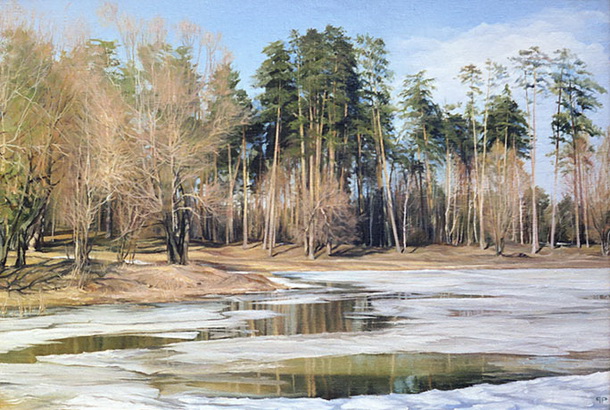 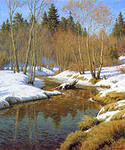 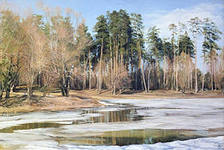 Неживая природа весной
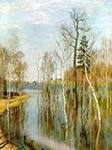 Выполнила:
Ученица 2 класса
Исакова Женя
Месяц МАРТ.
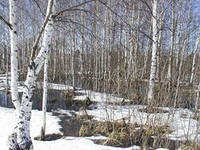 Рыхлый снег темнеет в марте.Тают льдинки на окне.Зайчик бегает по партеИ по картеНа стене.
Март - Протальник, потому что начинает таять снег и образуются первые проталины.
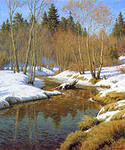 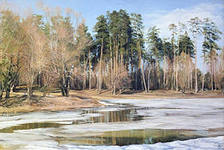 Неживая природа весной
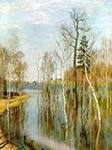 Выполнила:
Ученица 2 класса
Исакова Женя
Месяц АПРЕЛЬ.
Апрель - Снегогон, потому что быстро, разливаясь ручьями, тает снег.
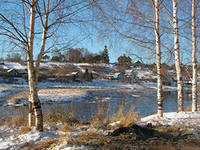 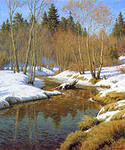 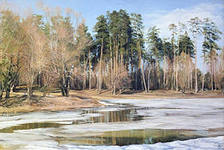 Неживая природа весной
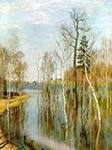 Выполнила:
Ученица 2 класса
Исакова Женя
Месяц Май.
Май – цветень. Март с водой, апрель с травой, а май с цветами.
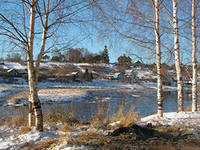 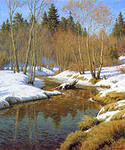 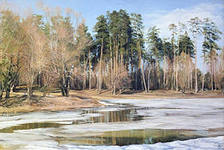 Неживая природа весной
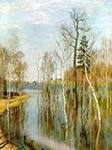 Выполнила:
Ученица 2 класса
Исакова Женя
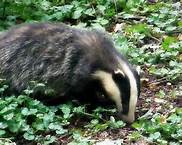 Весной после долгого зимнего сна просыпаются медведи, ежи, летучие мыши, змеи, лягушки, ящерицы.
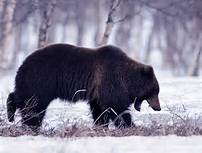 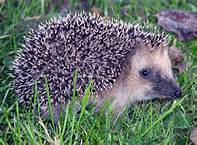 Первые вестники весны
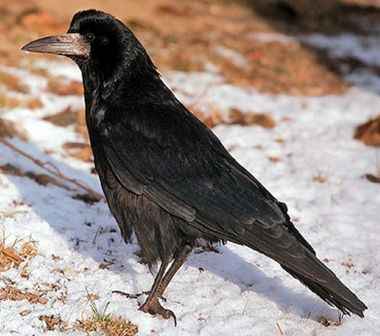 В нашей местности  первыми прилетают скворцы (к 26 марта)
Первые вестники весны в средней полосе России - грачи. Обычно они прилетают к 17 марта.
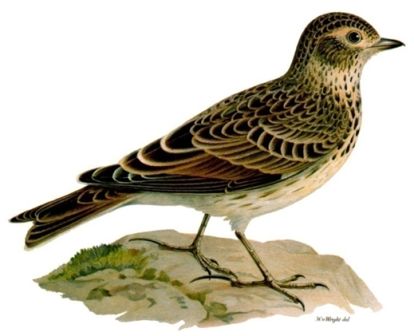 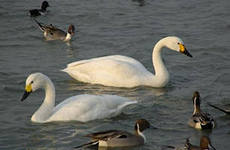 Лебеди тоже прилетают
В марте – когда ещё везде лежит снег.
Жаворонки прилетают очень рано - как только возникают проталины.
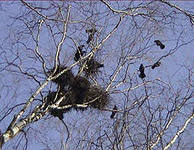 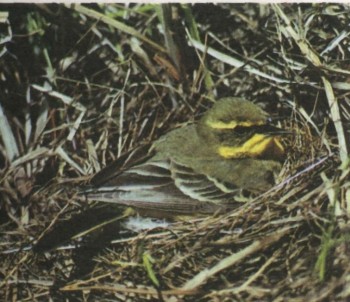 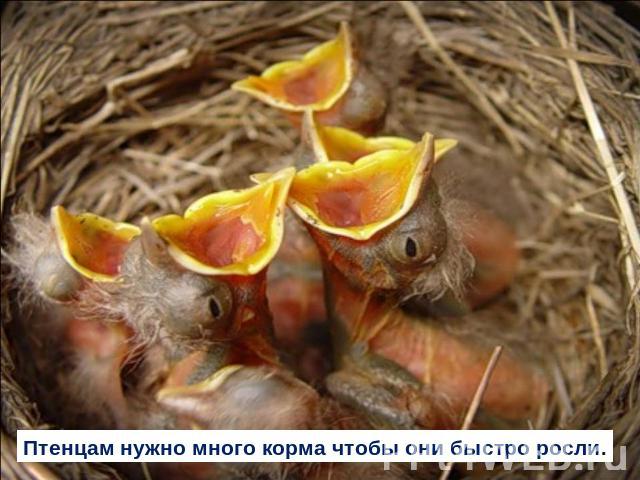 Весной птицы вьют гнёзда, которые служат им для высиживания яиц и выкармливания птенцов.
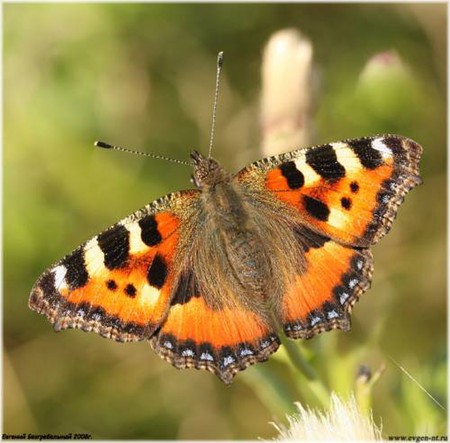 От весеннего тепла насекомые вышли из оцепенения и покинули свои зимние убежища. Летают бабочки-крапивницы, греются на солнце мухи, возле цветущей ивы жужжат пчёлы, оживают муравейники.
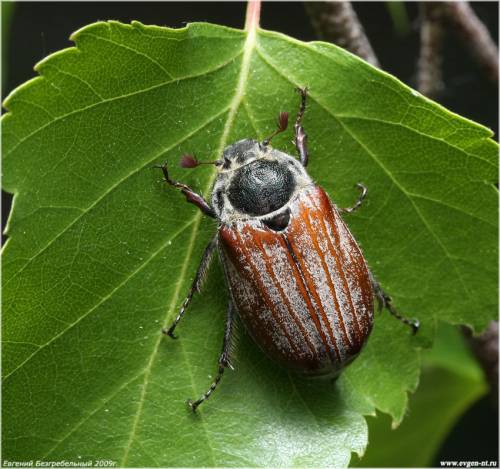 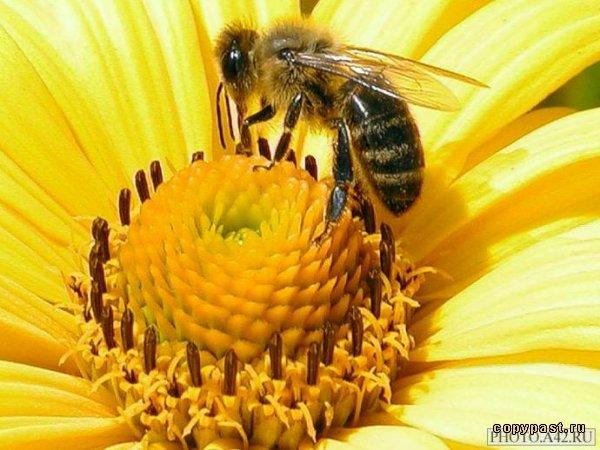 С приходом весны появляется много корма и для зверей, поэтому весной у них рождаются детёныши.
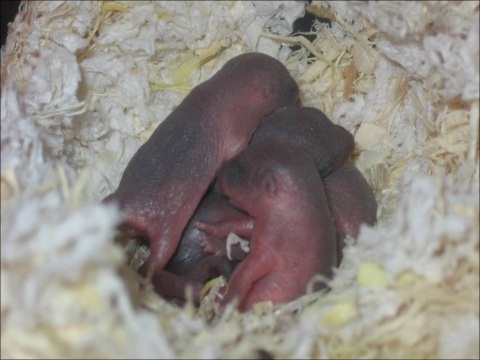 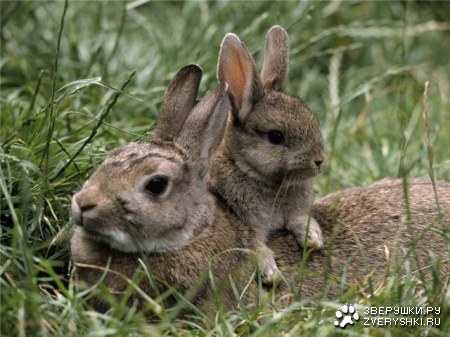 Ежата
зайчата
мышата
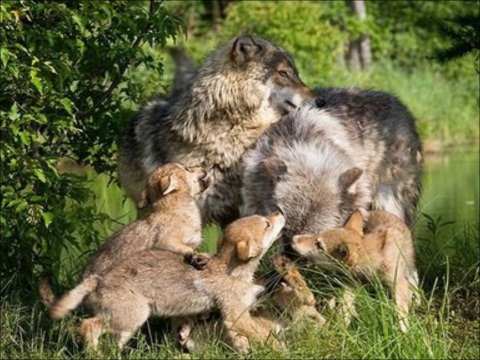 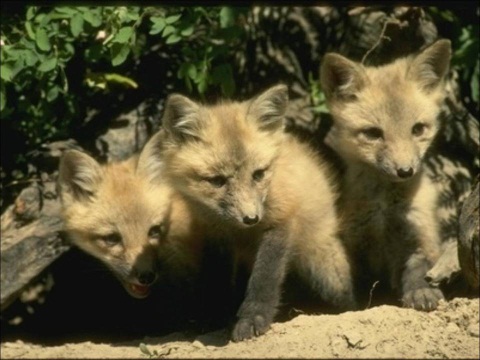 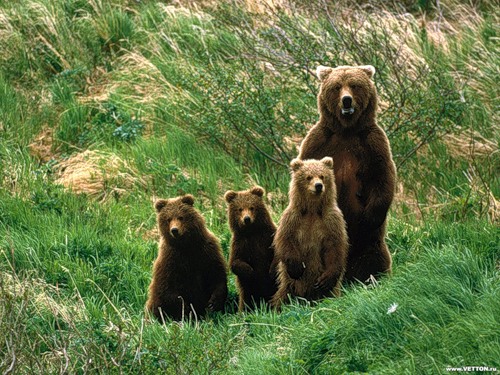 волчата
медвежата
лисята
Линька
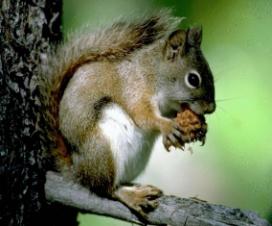 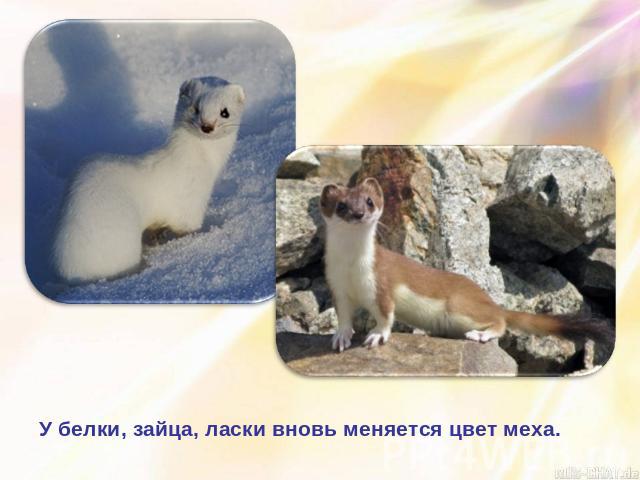 Весной у многих зверей начинается линька — зимняя густая шерсть меняется на более редкую, а заяц, горностай, ласка, белка и песец меняют цвет своих шубок.
У лосей и косуль вырастают новые рога.
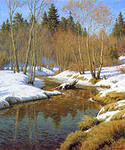 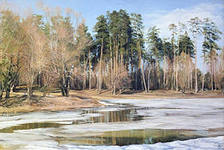 Неживая природа весной
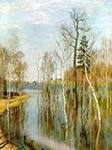 Выполнила:
Ученица 2 класса
Исакова Женя
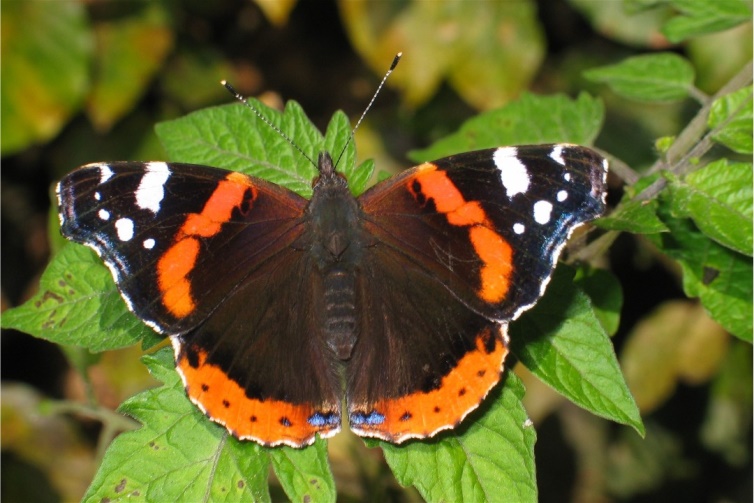 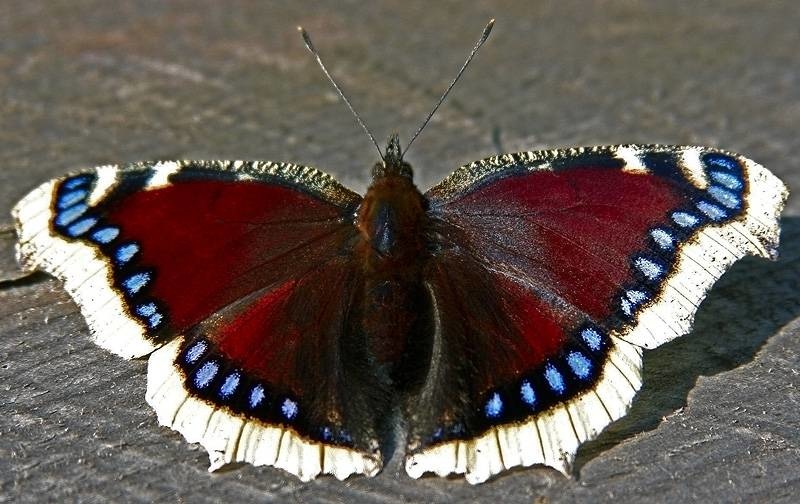 Адмирал
Траурница
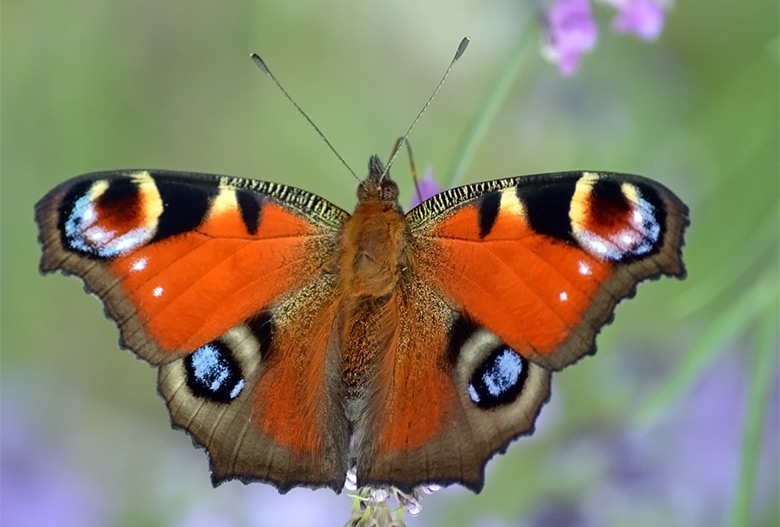 Павлиний 
глаз
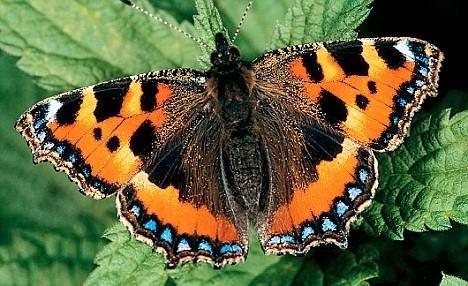 Лимонница
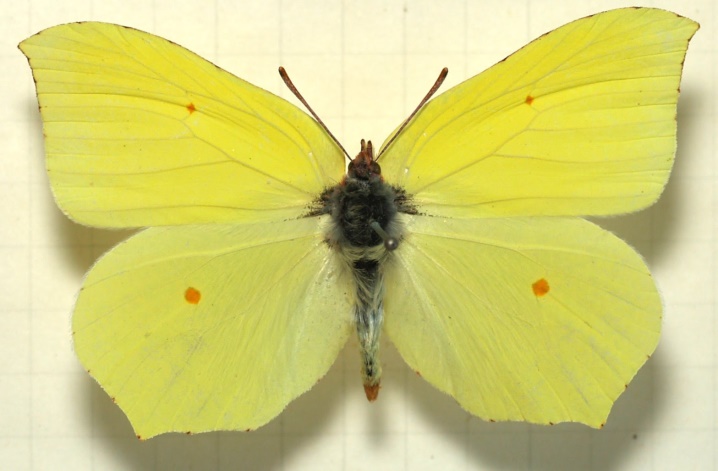 Крапивница
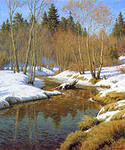 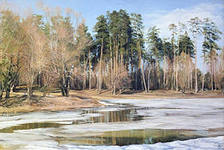 Неживая природа весной
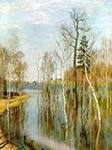 Выполнила:
Ученица 2 класса
Исакова Женя
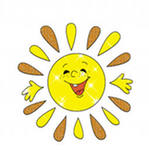 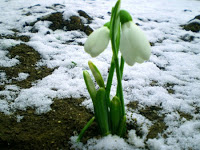 Солнце выше над горизонтом, чем зимой
Дни стали длиннее; потепление
В неживой природе
Таяние снега, льда
На реках ледоход
Половодье
Осадки: снег, дождь
Оттаивает почва
В живой природе
Набухают почки
Появляются листочки
Цветение растений
Появление насекомых
Возвращение перелетных птиц
Изменения в жизни зверей
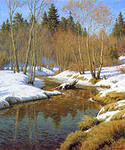 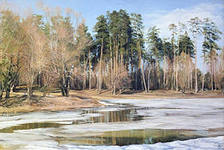 Неживая природа весной
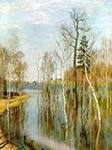 Выполнила:
Ученица 2 класса
Исакова Женя
1.Какие весенние явления происходят в живой природе?

1) Набухание почек;

2) Листопад;

3) Появление насекомых;

4) Возвращение перелётных птиц.
2.Какие весенние явления происходят в неживой природе

1) Ледоход;
 
2) Вьюга;

3)Половодье;

4) Гололёд.
3.Назови раннецветущие растения?

1) Мать – и - мачеха, хохлатка, одуванчик, медуница.

2) Роза, астра, ромашка, георгин, колокольчик.

3)Яблоня, вишня, абрикос, груша, слива.
4.Какие птицы прилетают к нам весной?

1) Воробей, ворона, галка.

2) Грач, скворец, ласточка.

3) Снегирь, синица, дятел.
5.Выбери НЕверное утверждение:

1) Весной появляются первоцветы.

2) Весной улетают в тёплые края перелётные птицы.

3) Весной появляются насекомые.
6.У каких животных весной изменяется окраска?

1) У зайца;

2) У белки;

3) У кошки;

4)У ёжика.
7.Какие изменения происходят в жизни зверей?

1) Рождаются детёныши;

2) Залегают в спячку;

3) Происходит линька.
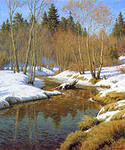 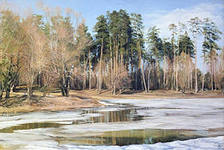 Неживая природа весной
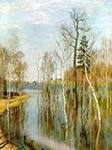 Выполнила:
Ученица 2 класса
Исакова Женя